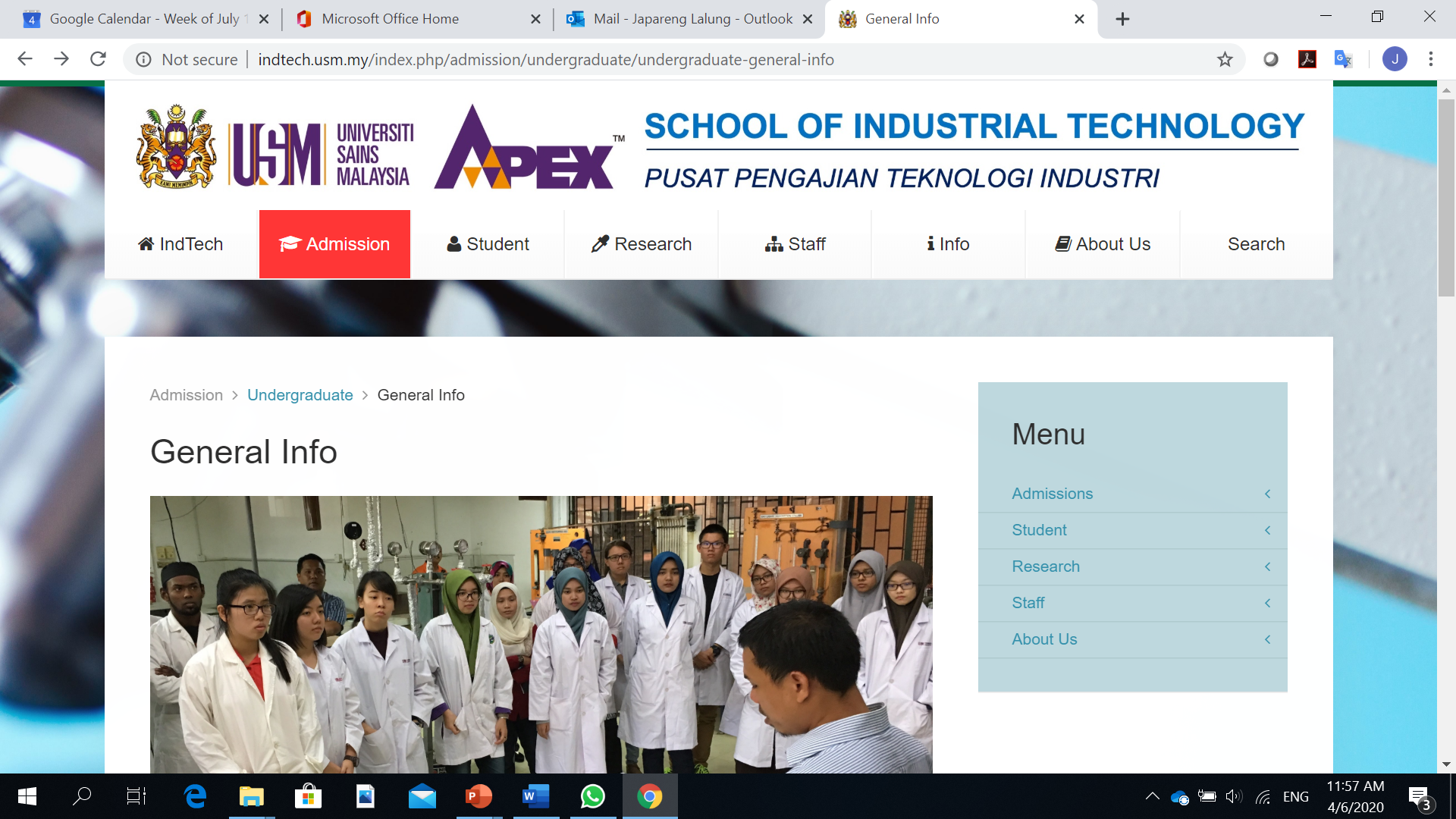 Our Academic Programmes
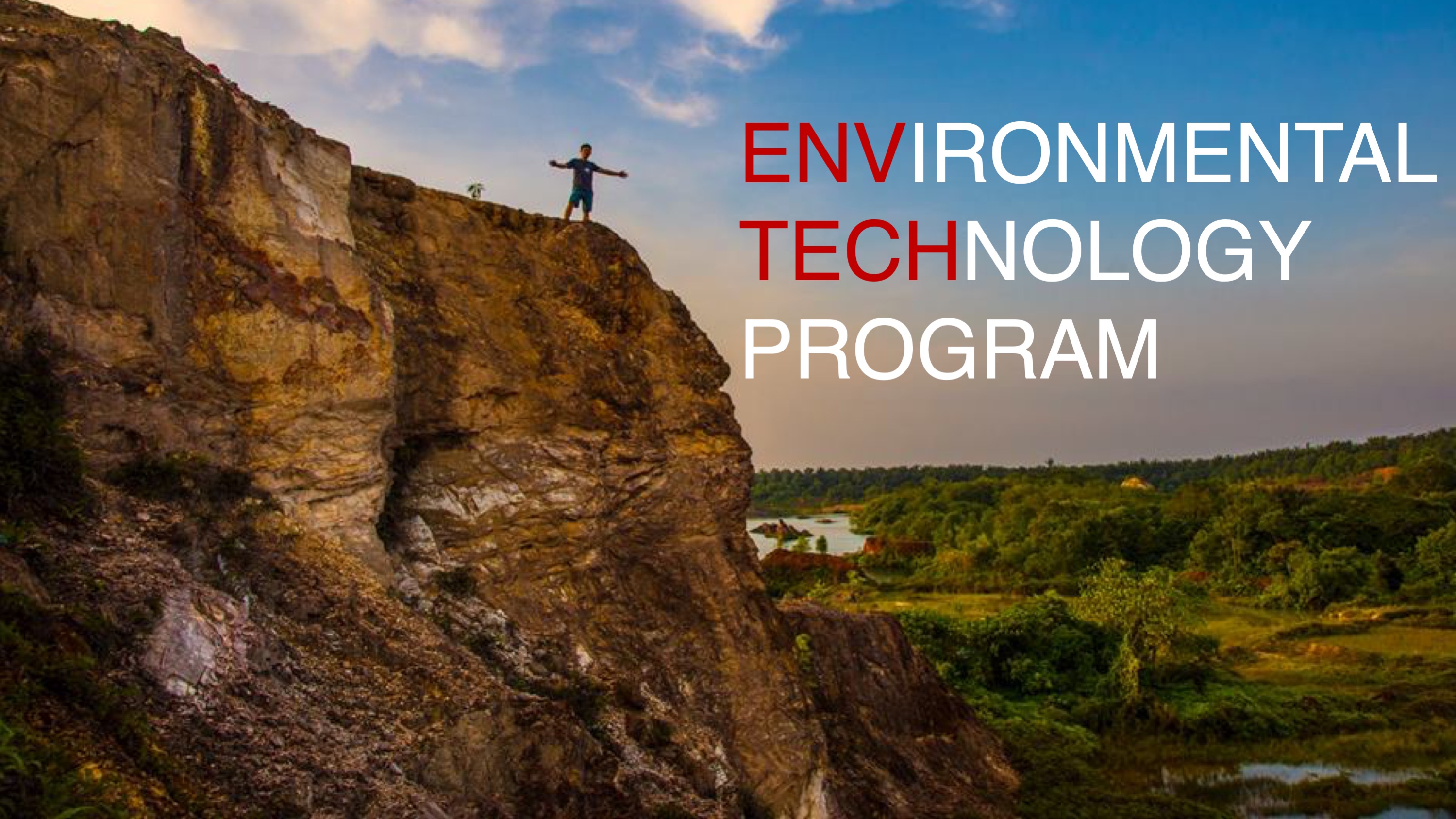 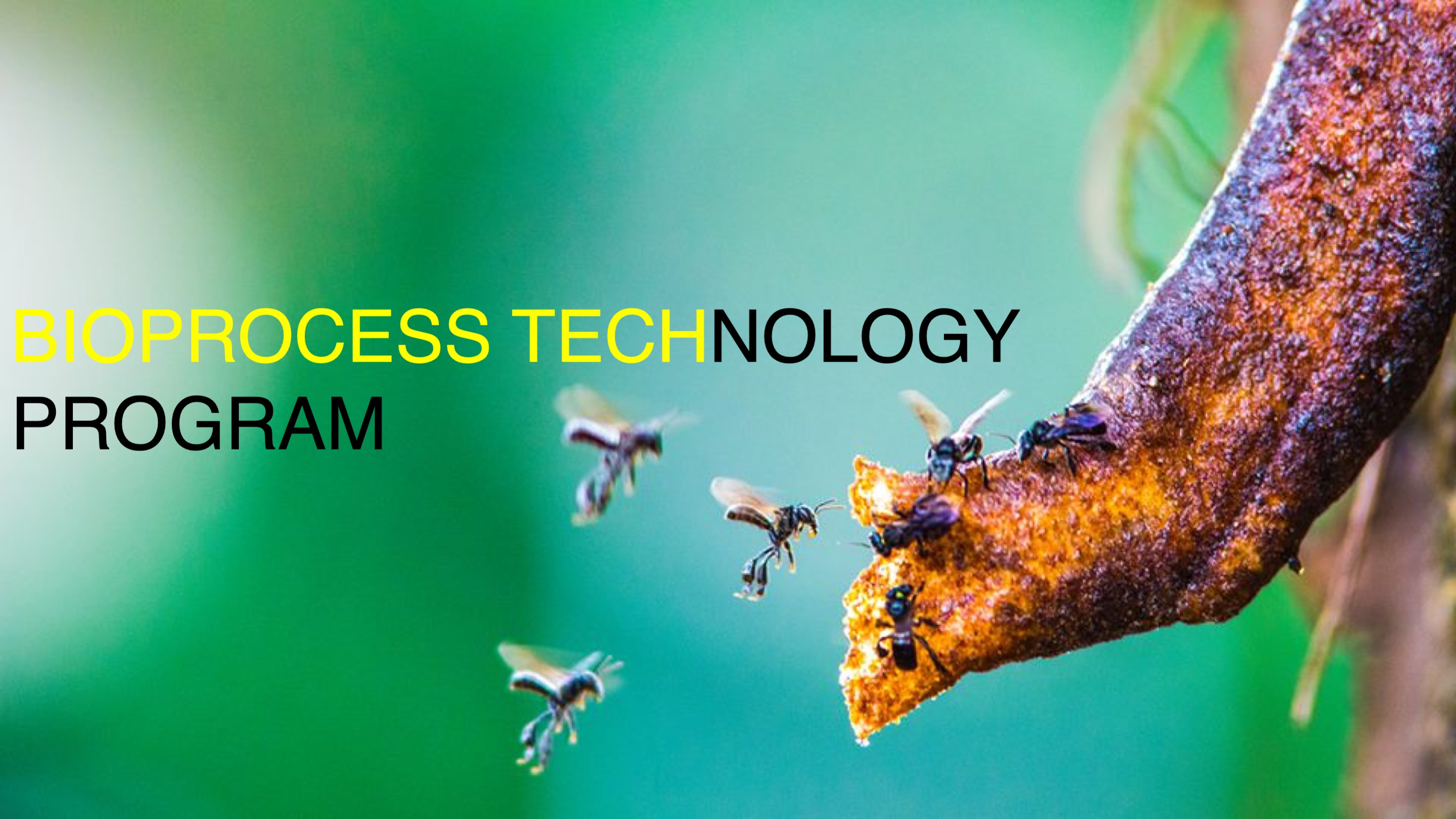 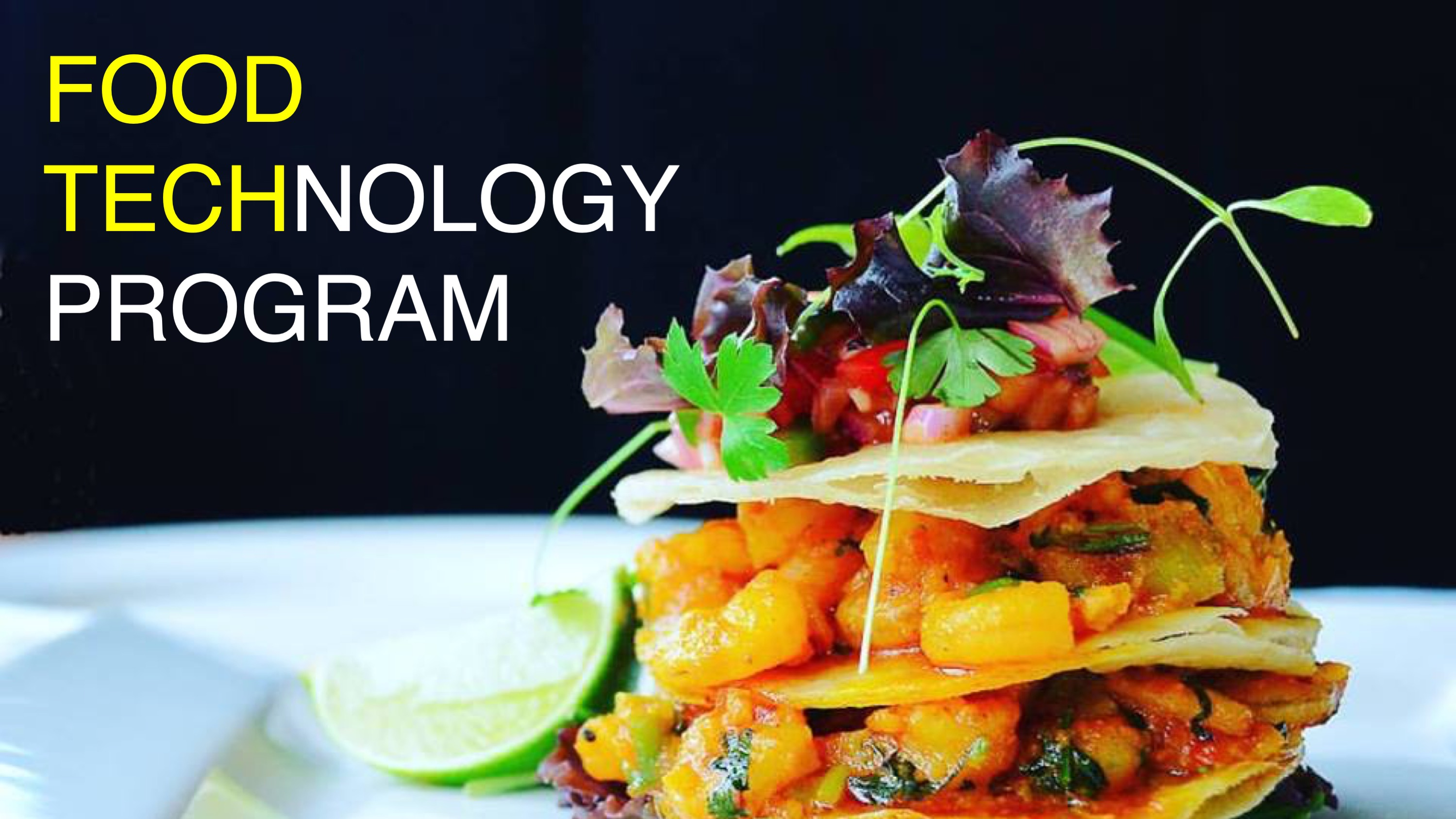 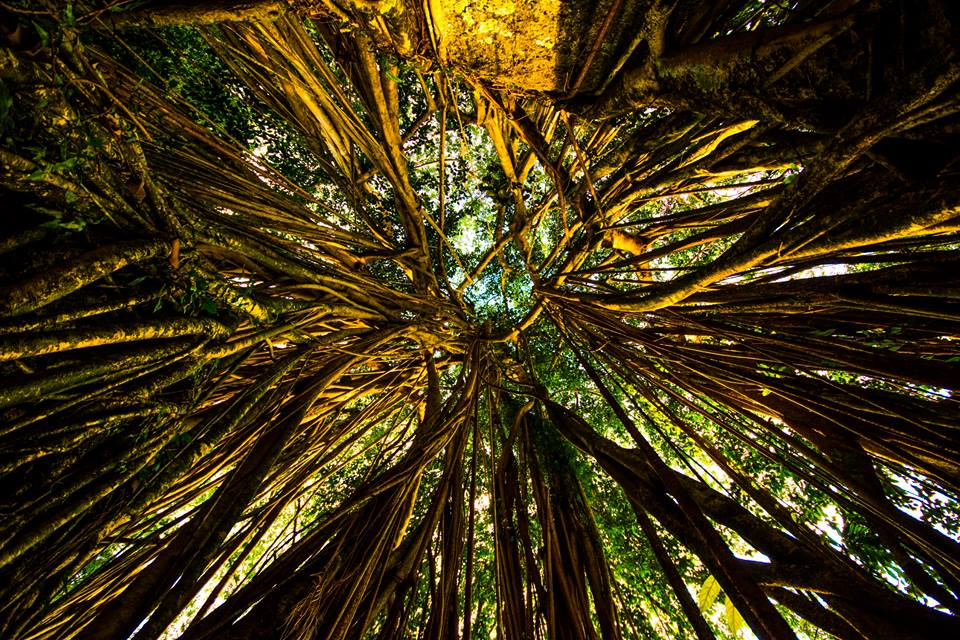 BIORESOURCE TECHNOLOGY
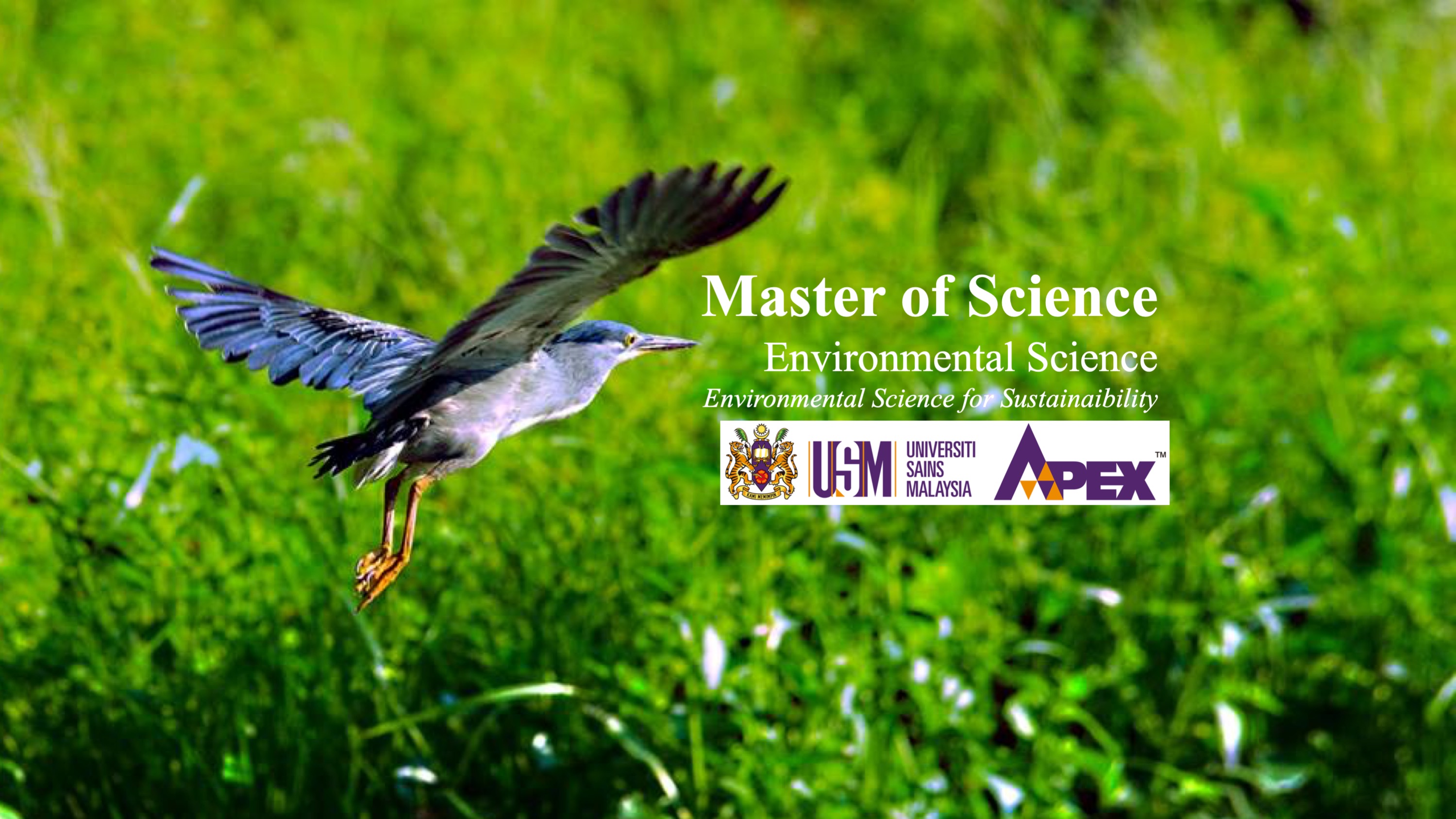 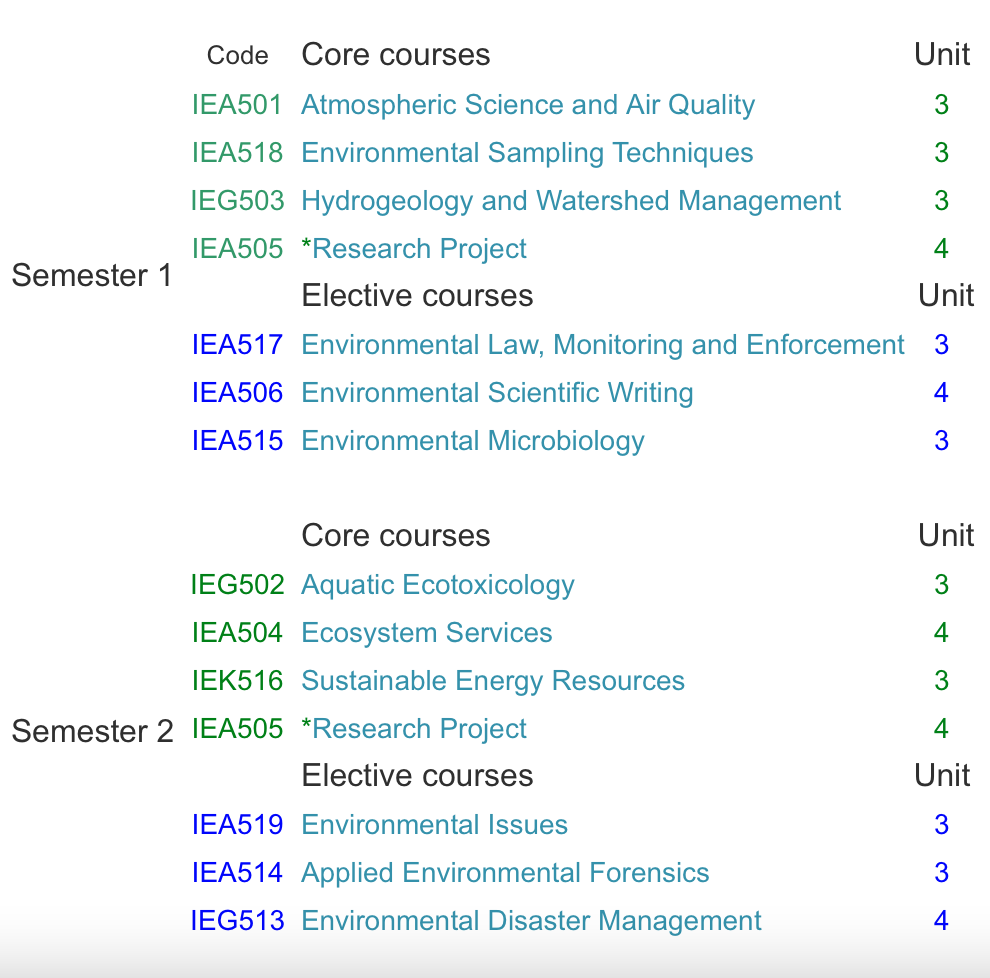 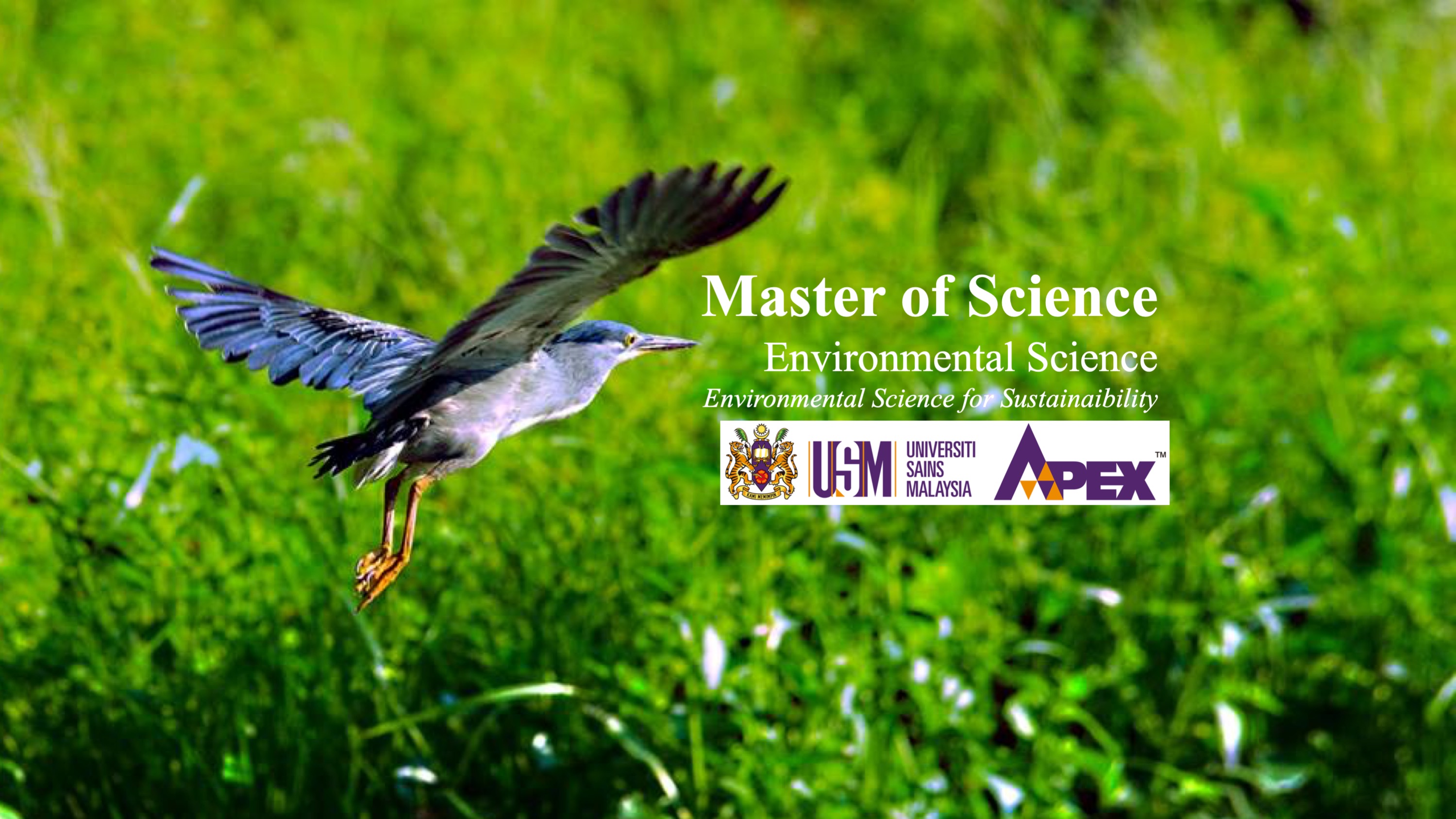